Cali Urban Development
Using NASA Earth Observations to Assess Wetlands and Land Reclamation in Cali, Colombia
0km
4km
In Cali, Colombia…
Wetlands provide…
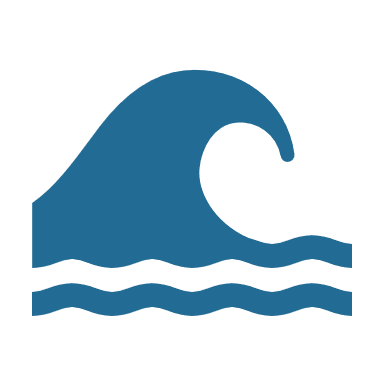 NASA DEVELOP is using satellite data to help Fundación Dinamizadores Ambientales and DAGMA understand wetland distribution and declination in Cali, Colombia.
Flood control

Cultural value

Habitat for diverse species

Carbon storage

Water quality improvement
Increasingly severe flooding events

Wetlands in urban neighborhoods are polluted

Development of community-led conservation initiatives
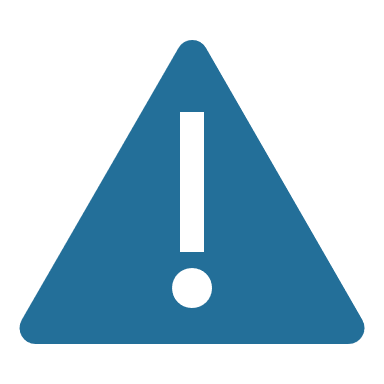 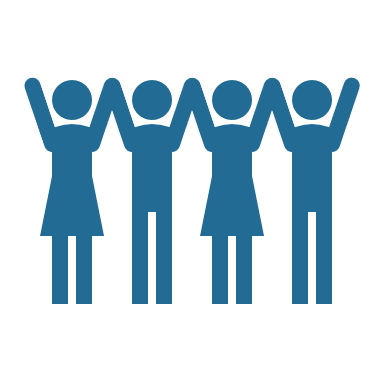 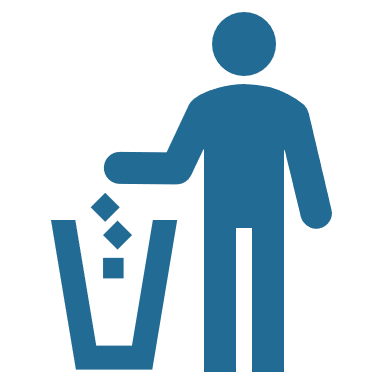 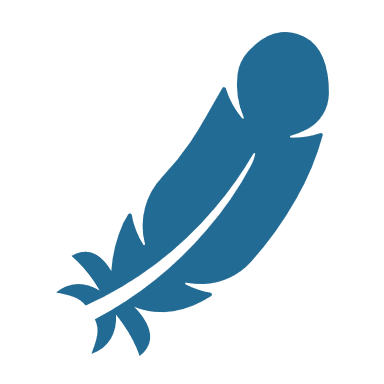 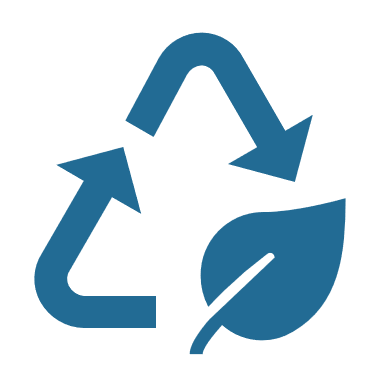 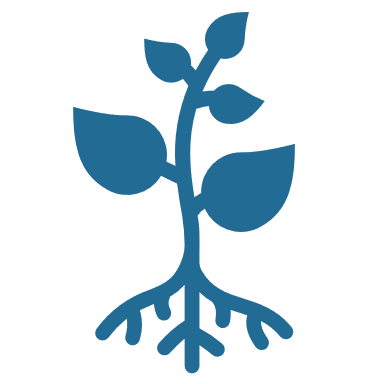 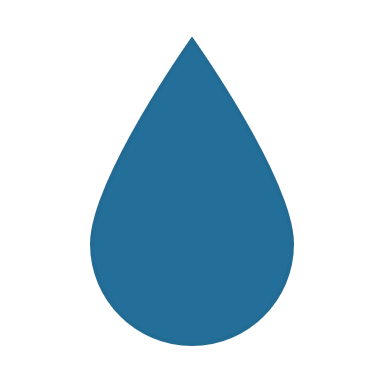 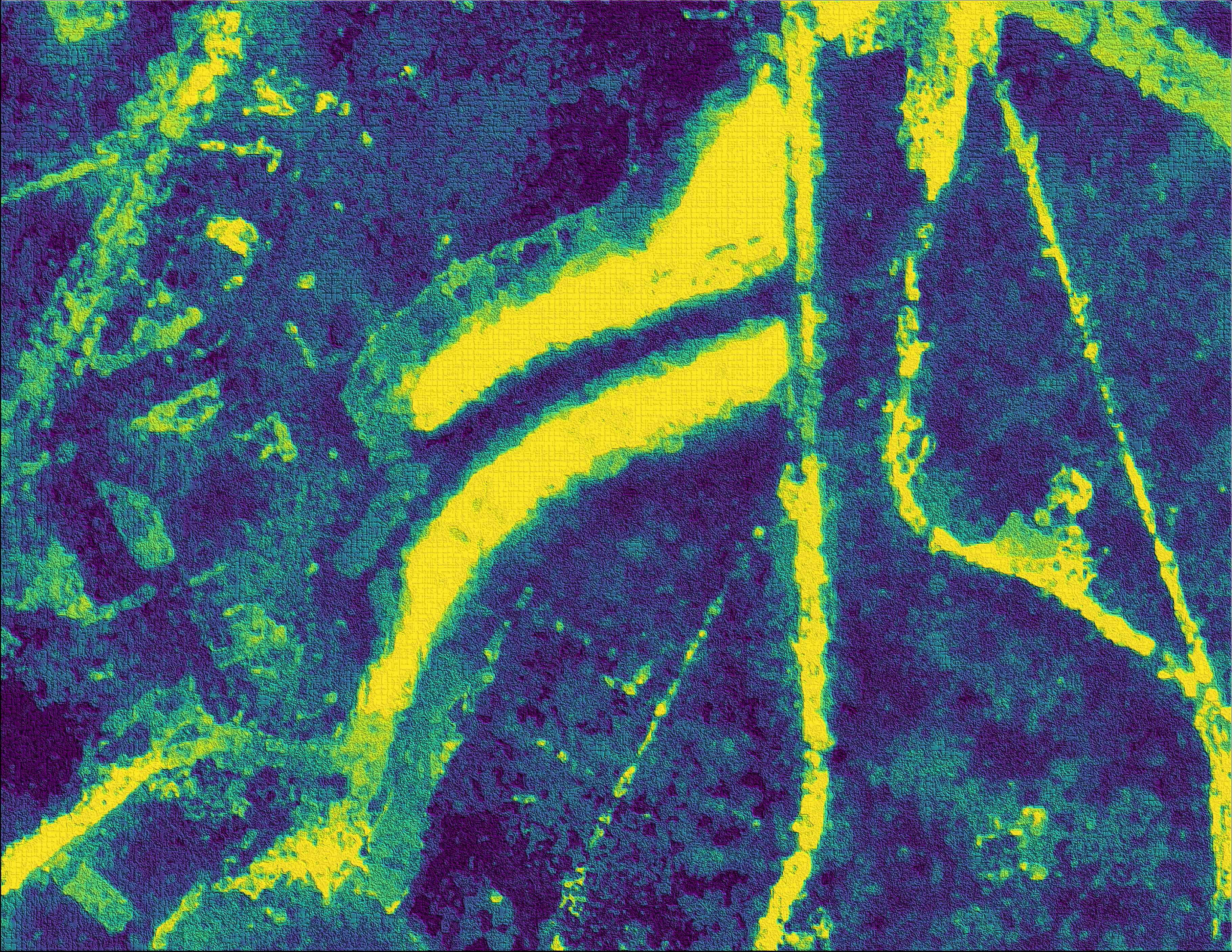 Where in Cali is there the most potential for wetlands?
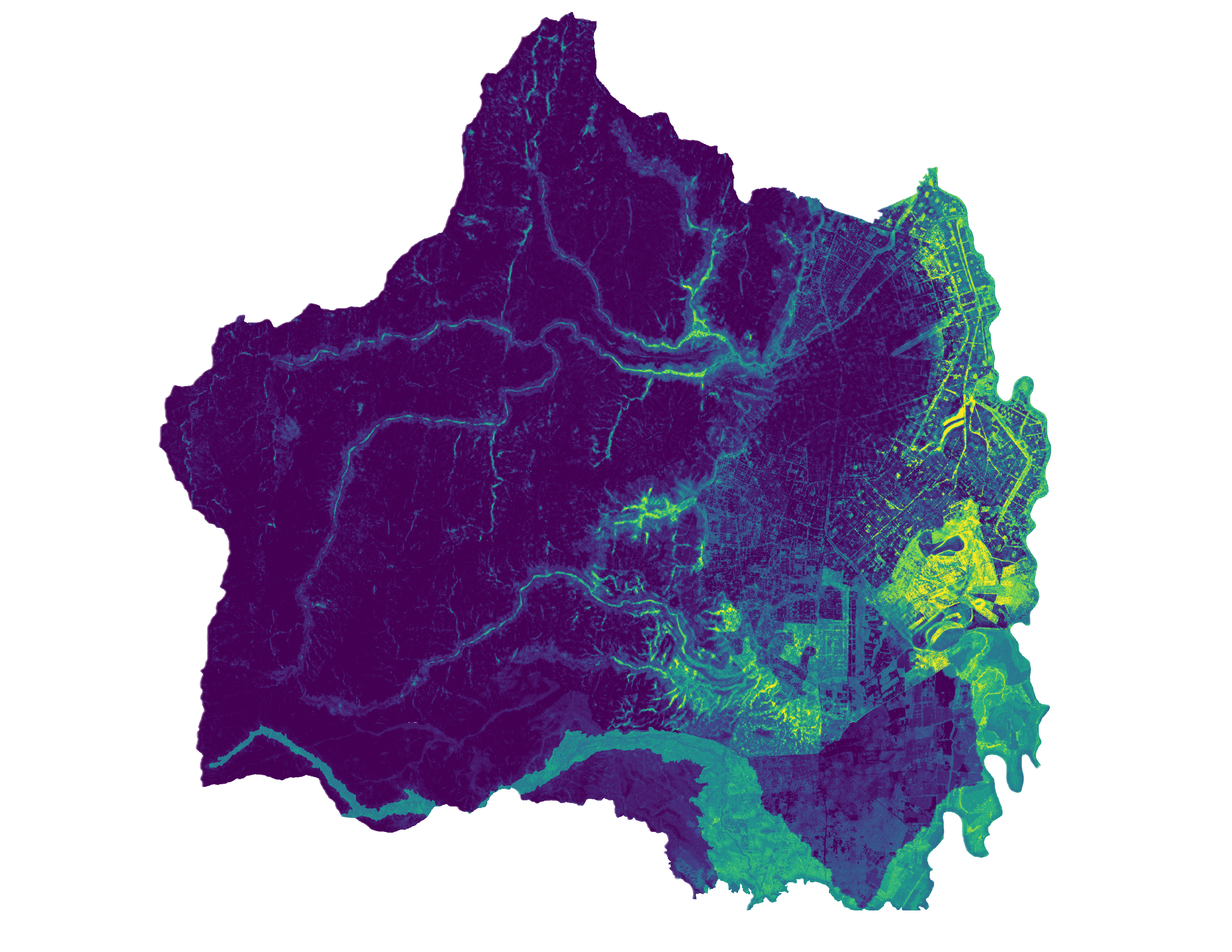 Output from Wetland Intrinsic Potential (WIP) Tool for 2022.
Wetland Probability
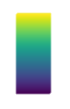 Low
High
Charco Azul and El Pondaje, the largest urban wetlands in Cali
Cali can effectively allocate current efforts for wetland conservation based on the identified wetland potential derived from the WIP tool.
Project Partners
Departamento Administrativo de Gestión del Medio Ambiente (DAGMA)
Sebastián Oyola, Fundación Dinamizadores Ambientales
Acknowledgements
Team Members
Dr. Juan Torres-Pérez (NASA Ames Research Center)
Dr. Morgan Gilmour (NASA Ames Research Center)
Dr. Alexandra Christensen (NASA Jet Propulsion Laboratory)
Lisa Tanh (Environmental Systems Research Institute, Inc.)
Lauren Webster (DEVELOP Lead, California – Ames)
Connor Racette (Washington Department of Ecology)
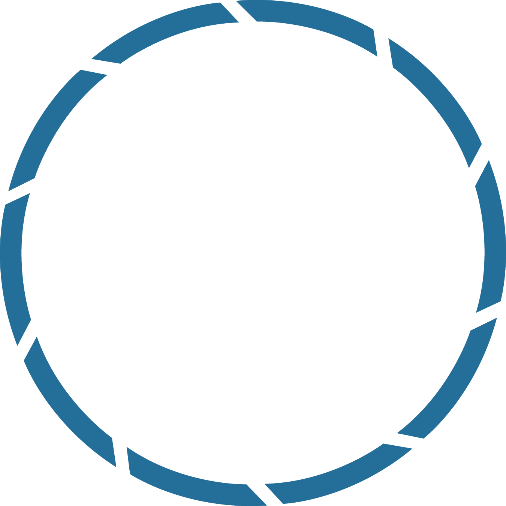 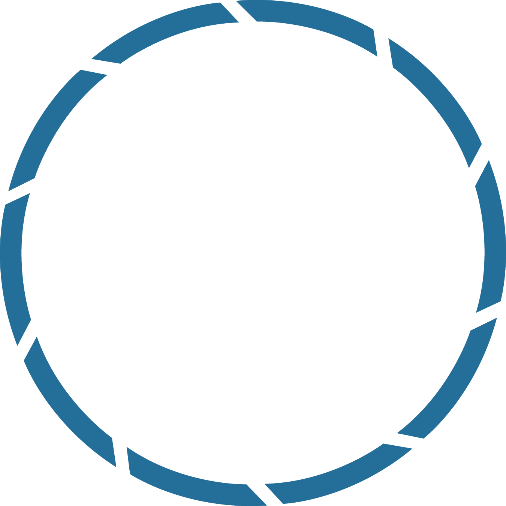 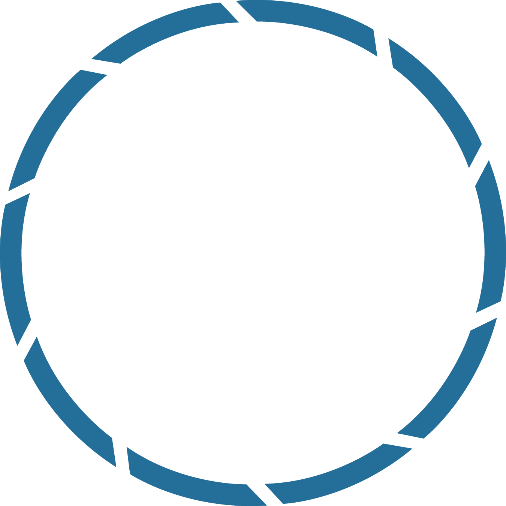 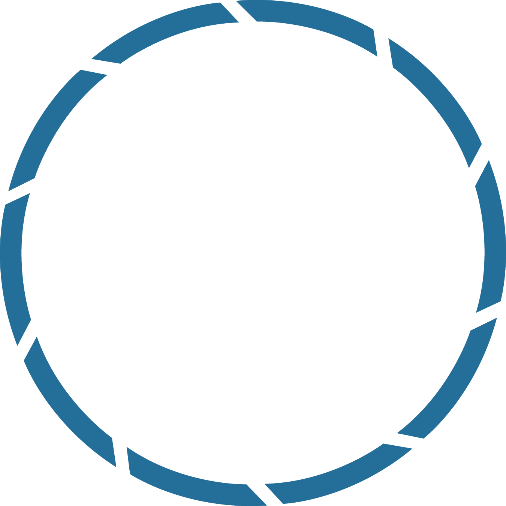 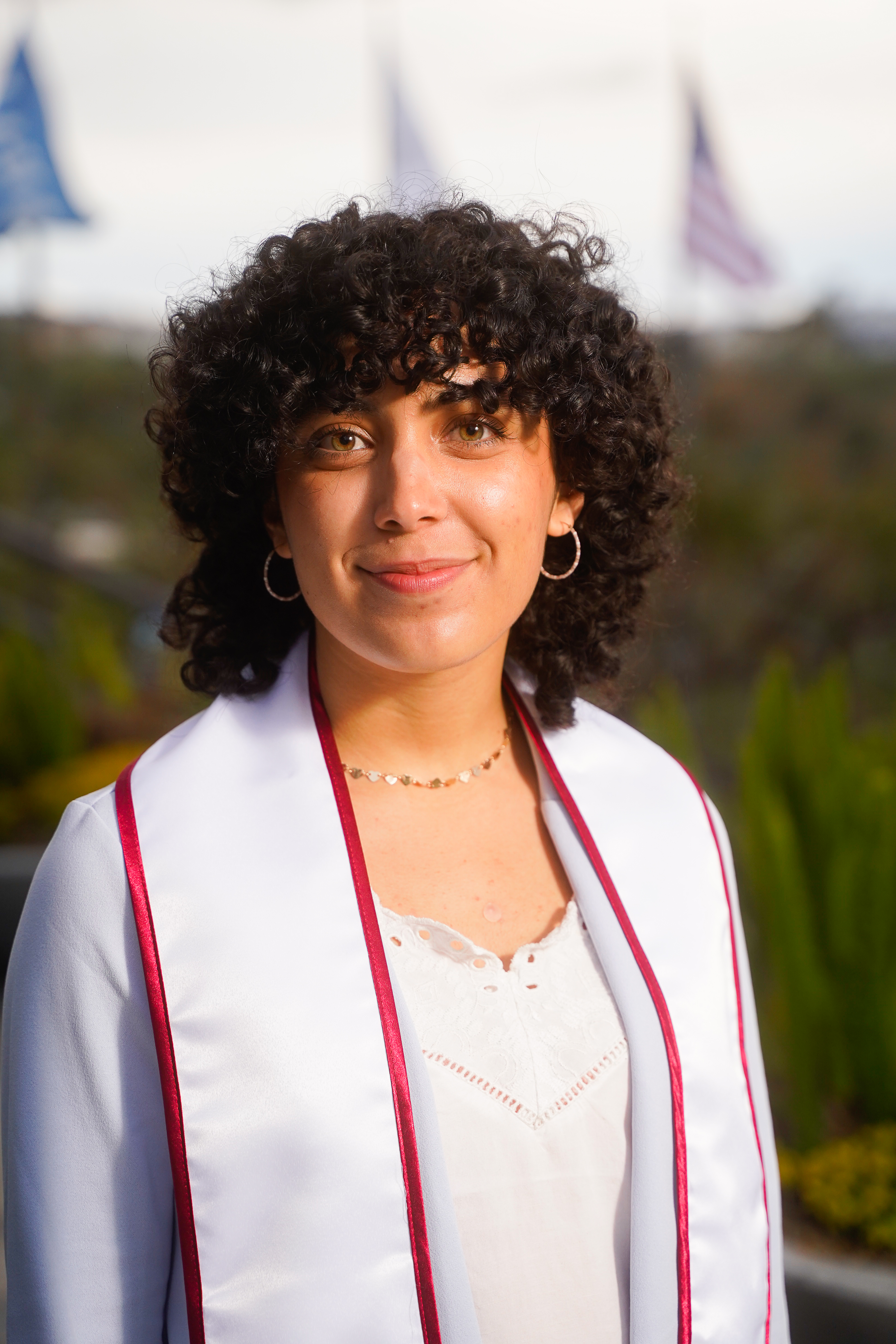 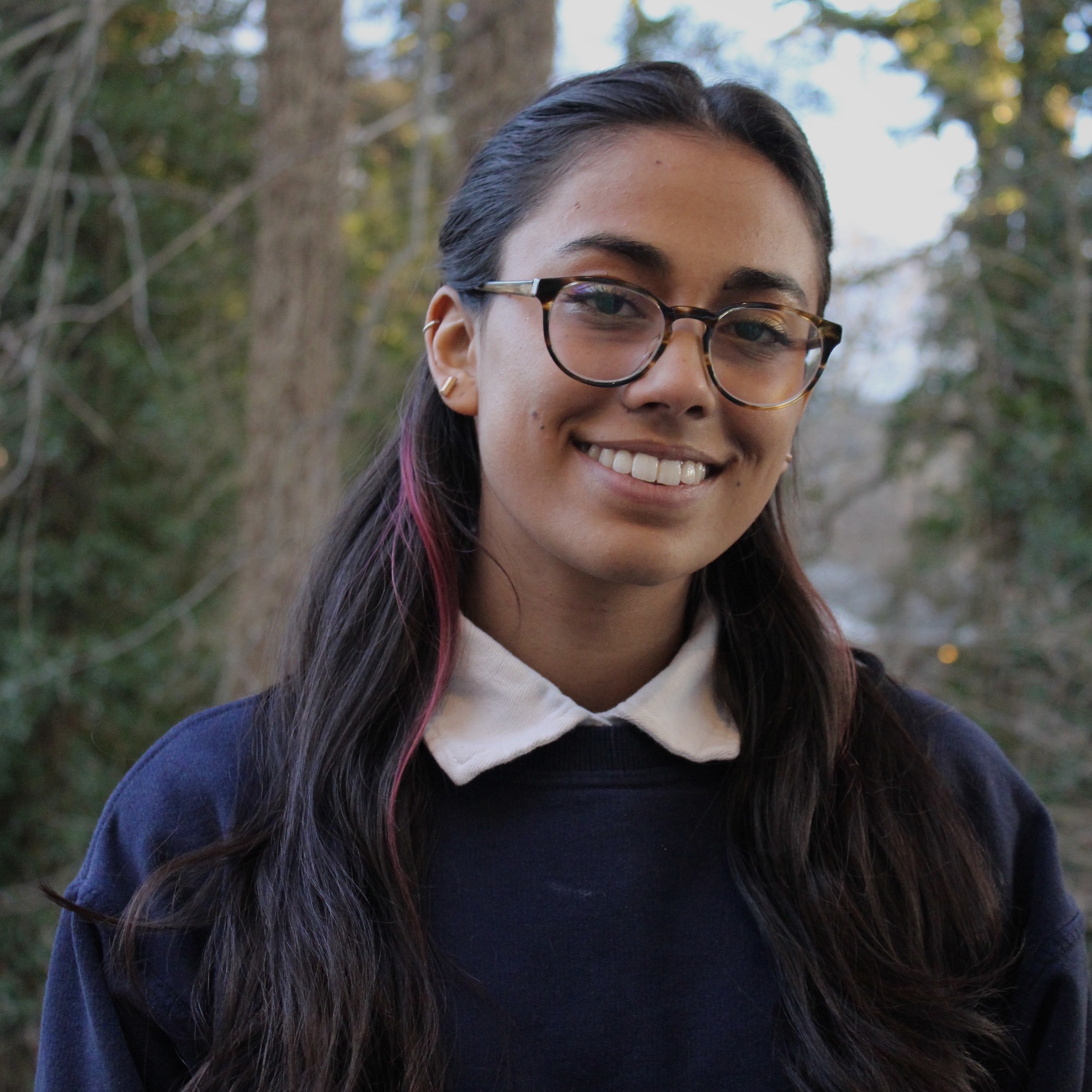 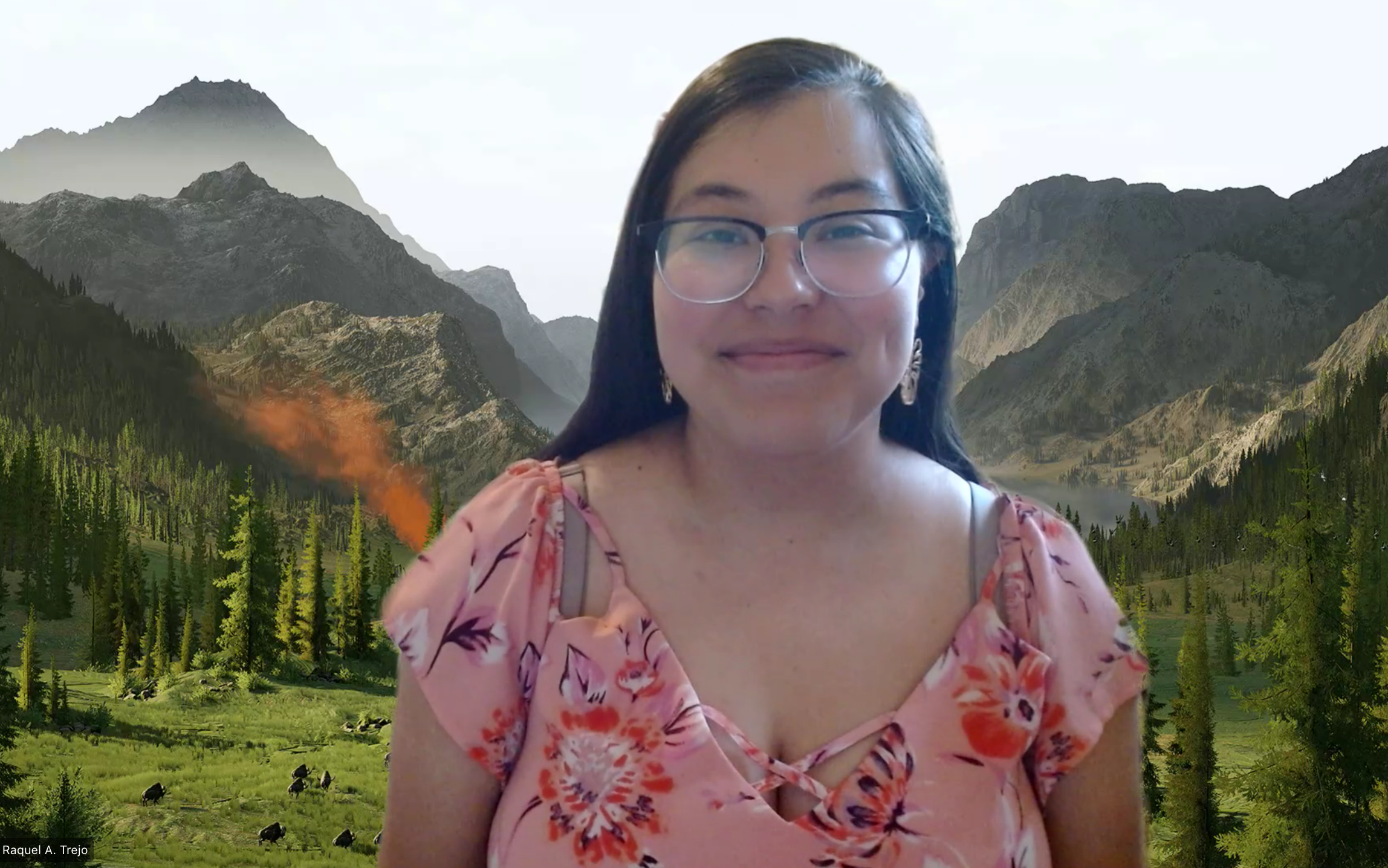 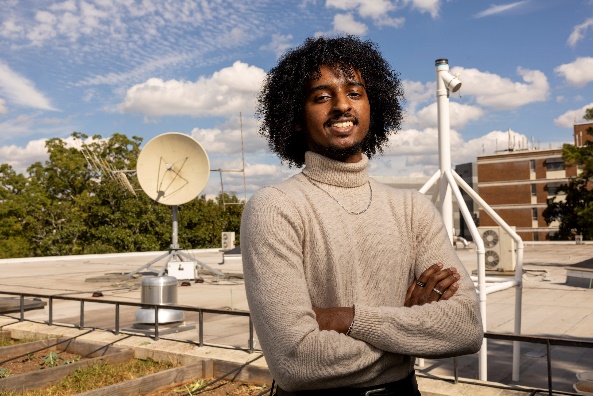 Raquel Trejo
Gabi Davidson-Gomez
Tallis Monteiro
Project Lead
Nathan Tesfayi
California – Ames| Spring 2024